Prepared by Pacific Northwest National Laboratory for the U.S. Department of Energy
ANSI/ASHRAE/IES Standard 90.1-2016: Overview
March 2017
Acknowledgements
PNNL and DOE would like to thank ASHRAE Standing Standard Project Committee 90.1 for their contributions to the development of the 90.1-2016 presentations and their technical review of the content.
Structure of Standard 90.1-2016
1 Purpose
2 Scope
3 Definitions, Abbreviations, and Acronyms
4 Administration and Enforcement
5 Building Envelope
6 Heating, Ventilating, and Air Conditioning
7 Service Water Heating
8 Power
9 Lighting
10 Other Equipment
11 Energy Cost Budget Method
12 Normative References
Normative Appendices A-H
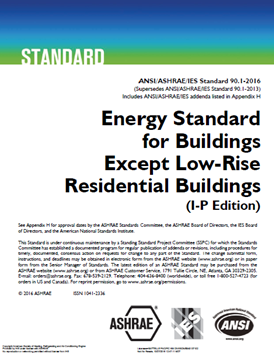 Summary of Changes
Total of 121 addenda
Major format changes for ease of use
New climate maps aligning with ASHRAE Standard 169






New performance-based compliance path
Significant whole building energy savings
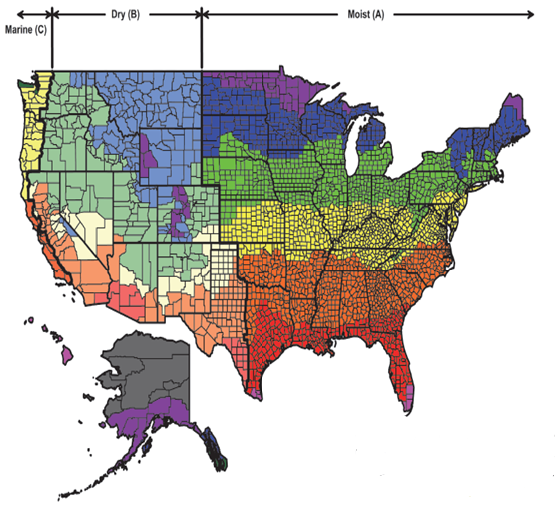 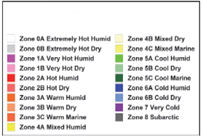 New Format
2013									2016
278 total pages							388 total pages 
Two-column format						Single-column format
No shading for table rows				Alternate shading for table rows
Defined terms normal font				Defined terms italicized
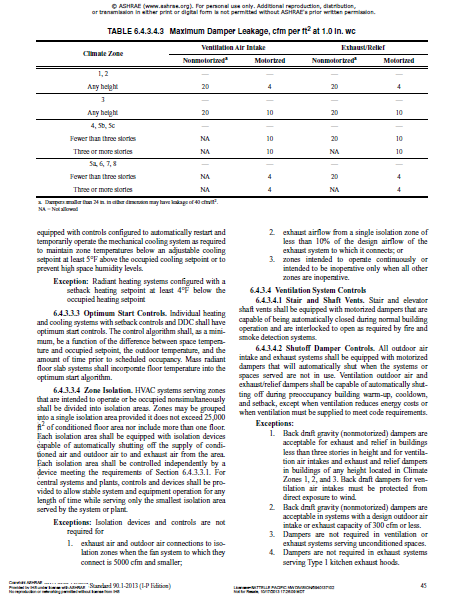 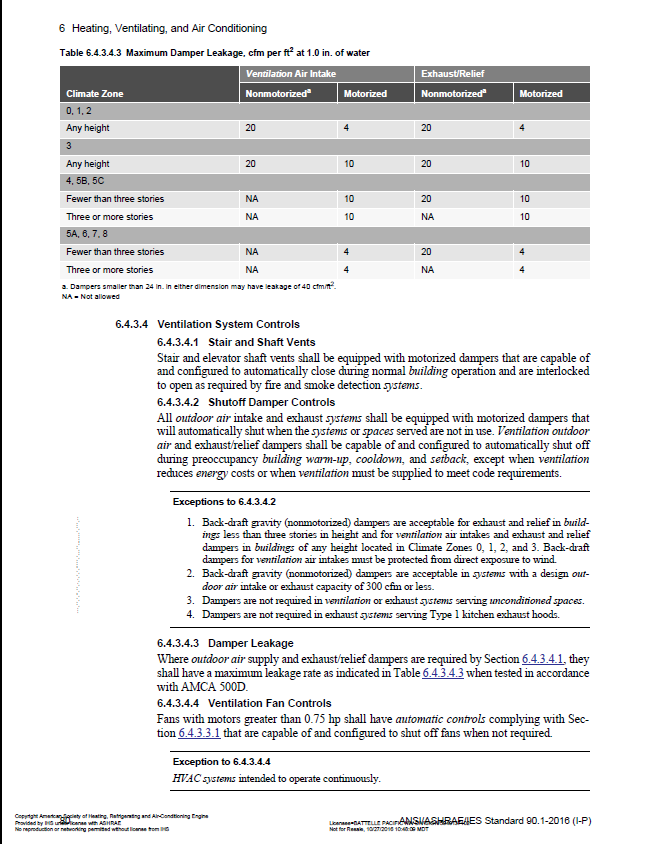 Section 2 – Scope2.1 – 2.4
Applies to: 
New buildings and their systems
New portions of buildings and their systems
New systems and equipment in existing buildings, and
New equipment or building systems specifically identified in the standard that are part of industrial or manufacturing processes
Criteria for determining compliance with requirements
Does not apply to:
Single-family houses, low-rise multi-family < 3 stories above grade, manufactured houses (mobile or modular)
Buildings that use neither electricity nor fossil fuel
Certain other buildings or elements may be exempt
Does not circumvent any safety, health, or environmental requirements
Section 4Administration and Enforcement
General (Section 4.1)
Scope
New Buildings
Additions to Existing Buildings
Alterations to Existing Buildings
Replacement of Portions of Existing Buildings
Changes in Space Conditioning

Administrative Requirements
Alternative Materials, Methods of Construction, or Design
Validity
Other Laws
Reference Standards
Normative Appendices
Informative Appendices
Reference Standard Reproduction Annexes

Compliance Paths and Documentation (Section 4.2)
[Speaker Notes: Each of these sections are covered in detail.

Section 5.4 ties back to Sections 5.7 and 5.8.]
Compliance Paths
Building System
Compliance Options
Prescriptive Option
Envelope
Mandatory 
Provisions
(required for all compliance options)
Energy Code Compliance
HVAC
Trade Off Option
SWH
Power
Energy Cost Budget
Lighting
Performance Rating Method
Other
[Speaker Notes: This slide is used as an outline throughout the presentation to help keep track of where we are.]
Compliance Path
Compliance Paths for 2016
Prescriptive 
Energy Cost Budget
Appendix G (New)

4.2       Compliance
4.2.1    Compliance Paths
4.2.1.1 New Buildings
	New buildings shall comply with either the provisions of 		a. Section 5, “Building Envelope”; Section 6, Heating, 		    Ventilating, and Air Conditioning”; Section 7, 			    “Service Water Heating”; Section 8, “Power”; 			    Section 9, “Lighting”; and Section 10, “Other 			    Equipment,” or
	b.  Section 11, “Energy Cost Budget Method,” or 
	c.   Appendix G, “Performance Rating Method.”
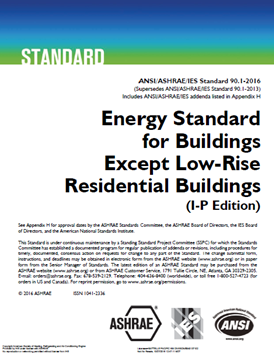 1.0
Baseline
Net Zero
0.75
0.50
0.25
0
Compliance Path
Compliance Path
Building type and climate zone adjustment by Building Performance Factor
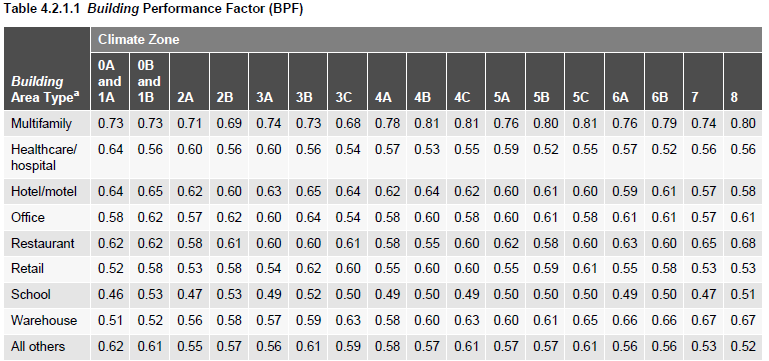 Additional Training Materials
Slide decks are also available detailing the Envelope, HVAC, and Power and Lighting requirements of Standard 90.1-2016, accessible at
https://www.energycodes.gov/training